Современные технологии и тенденции в создании печатной продукции в России
Составил : Шеремета Сергей Петрович
Учитель труда (технологии)
ГБОУ «Средняя школа№5 г.о.Мариуполь«ДНР
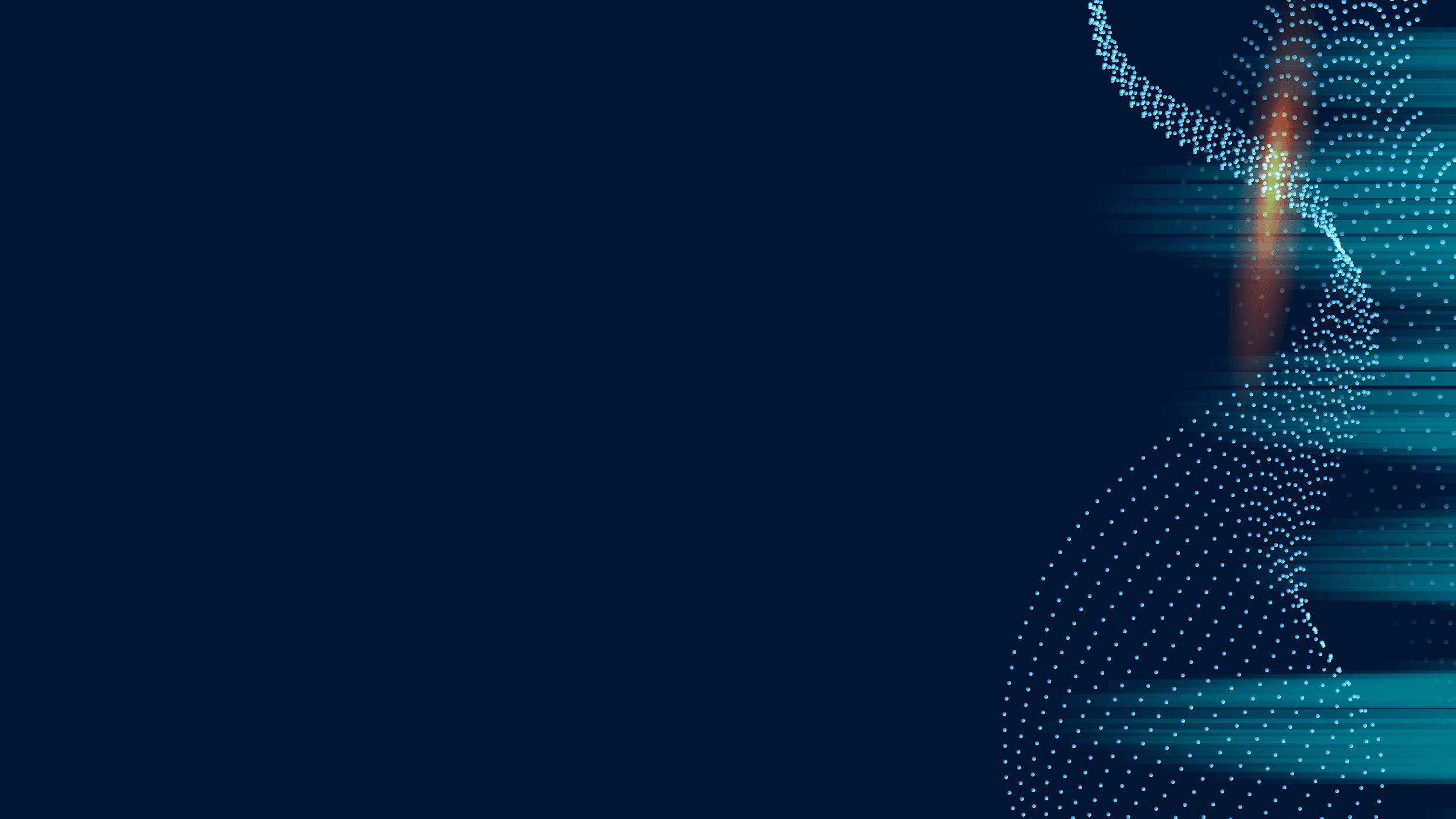 Введение
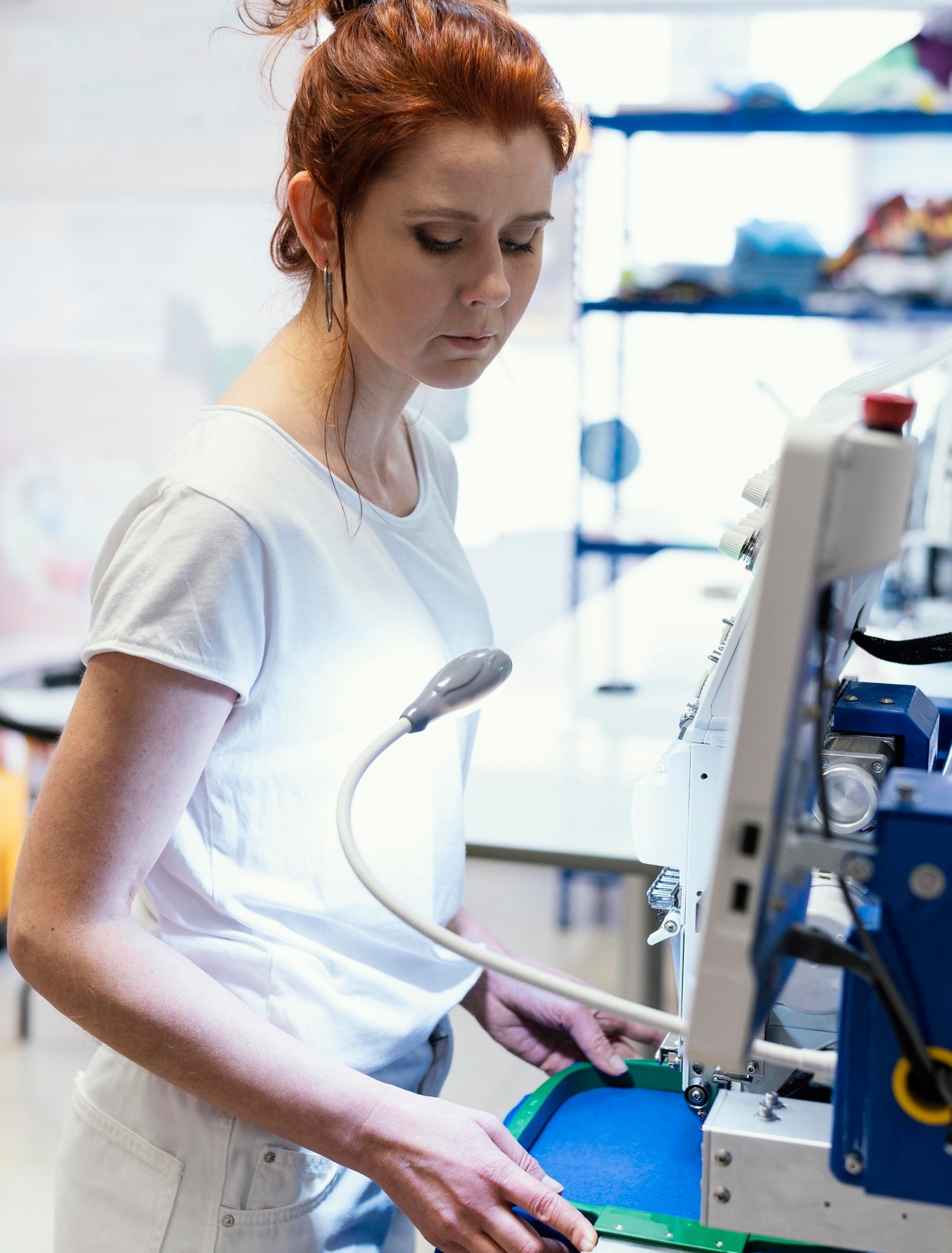 Современные технологии в печатной продукции в России стремительно развиваются. Инновации и цифровизация становятся ключевыми факторами, влияющими на рынок.
Рассмотрим основные тенденции и технологии, которые формируют будущее печати.
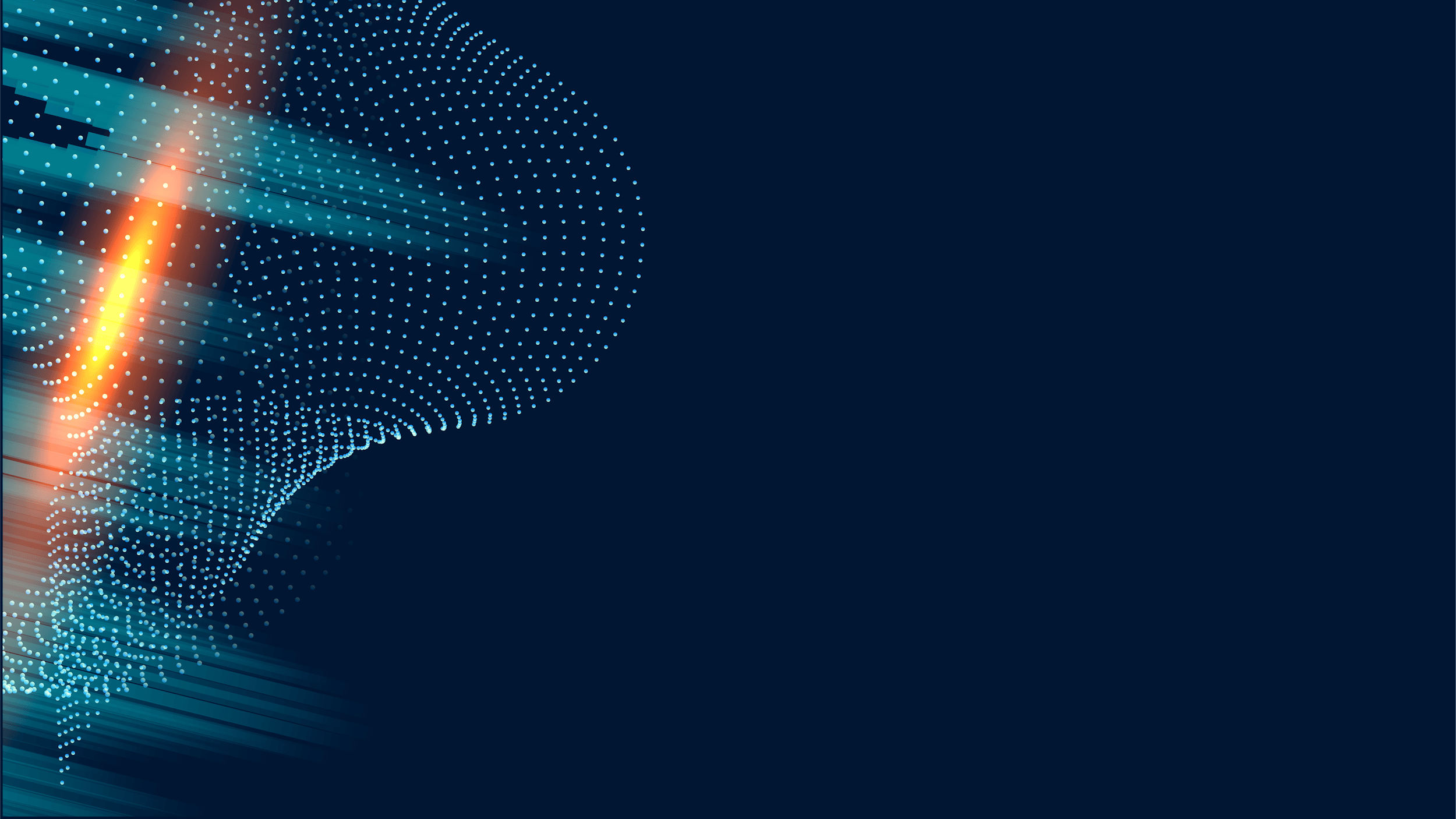 Цифровая печать
Цифровая  печать  позволяет  достигать  высокой  скорости  и качества   при   минимальных   затратах.   Она   обеспечивает индивидуализацию продукции и сокращает время от заказа до выполнения.  Эта  технология  активно  внедряется  в  различных отраслях.
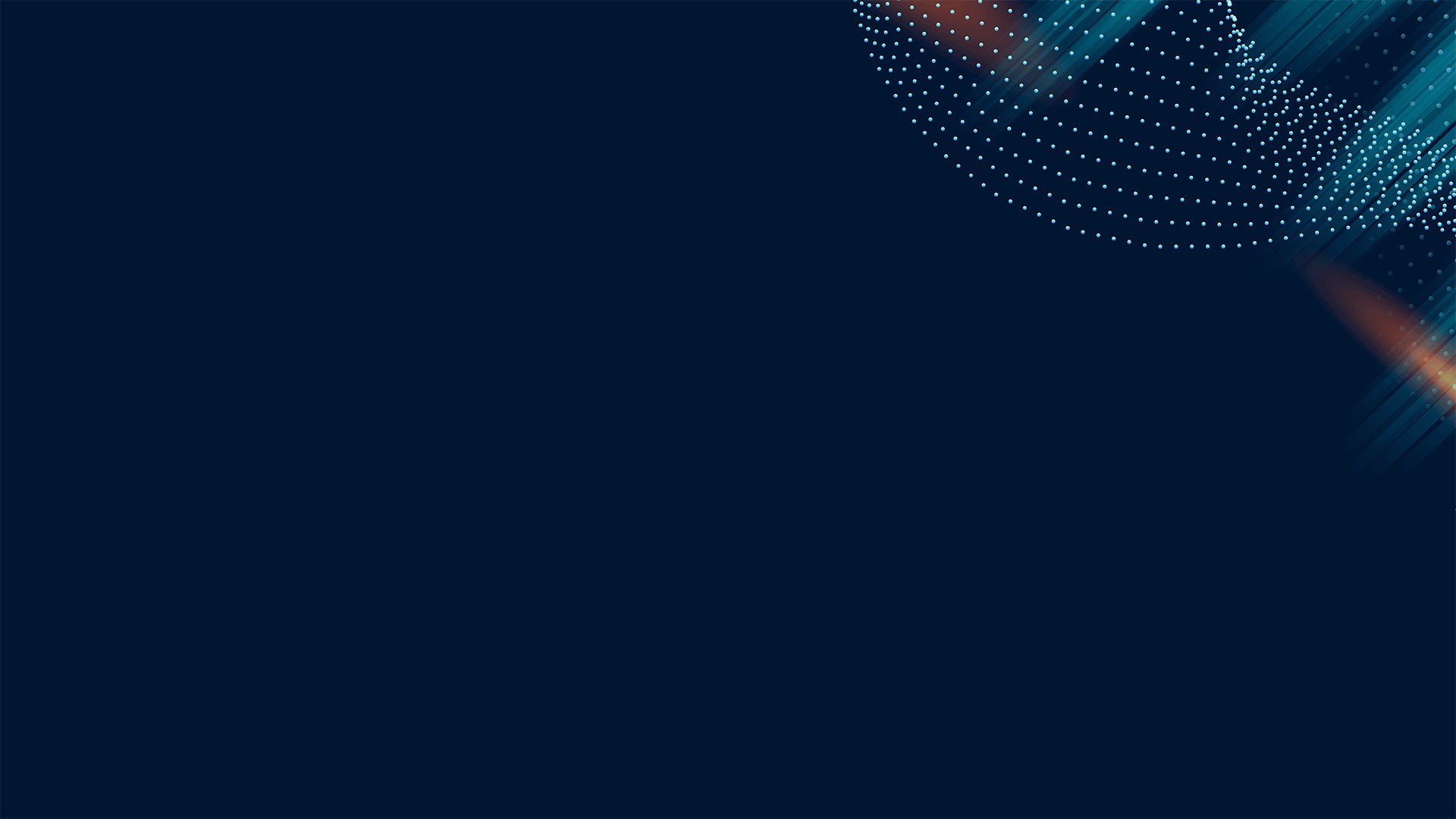 Экологические технологии
Современные технологии печати также акцентируют внимание на экологии.
Использование экологически чистых
материалов и безопасных красок позволяет сократить негативное воздействие на окружающую среду. Это становится важным аспектом для многих компаний.
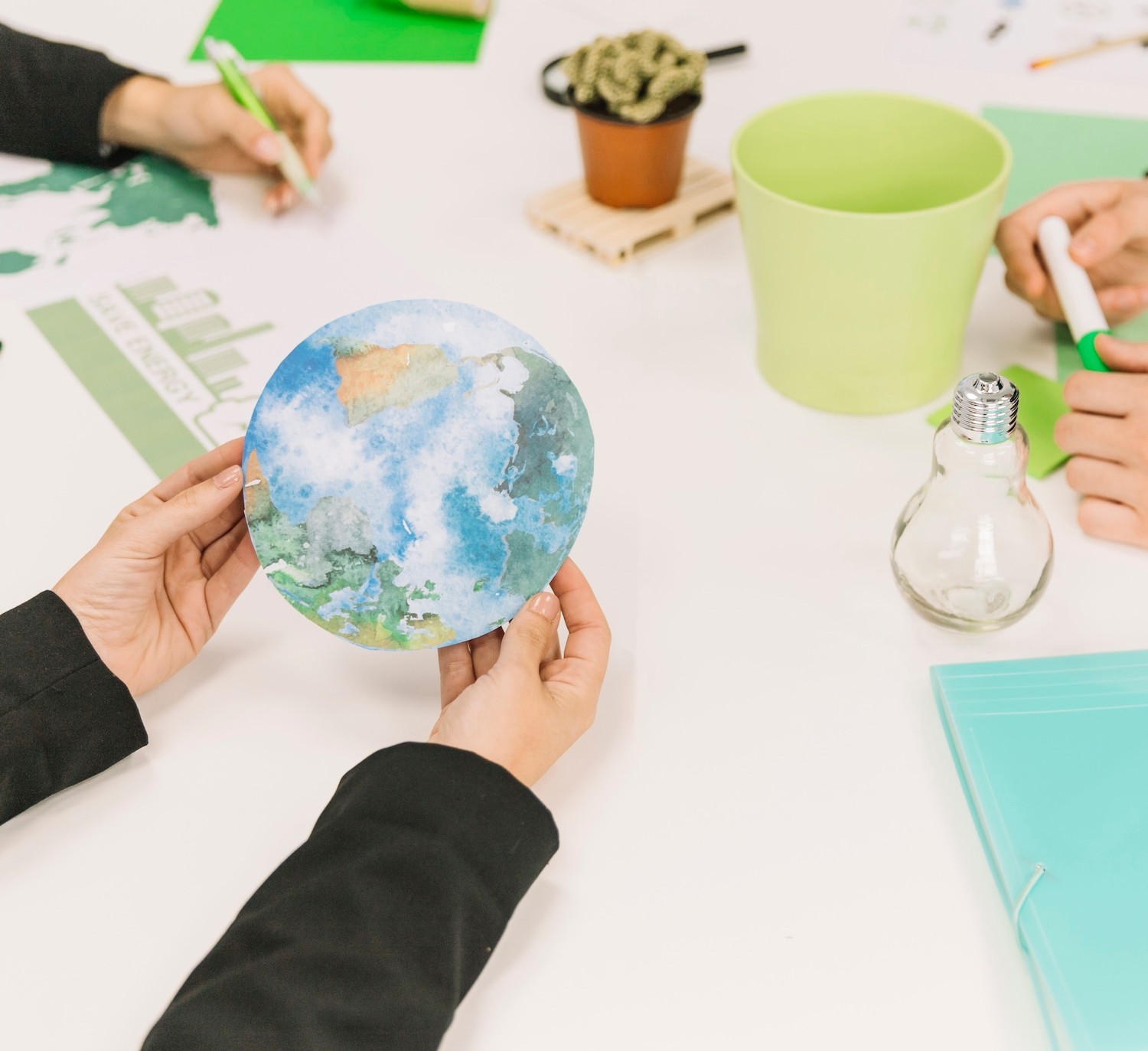 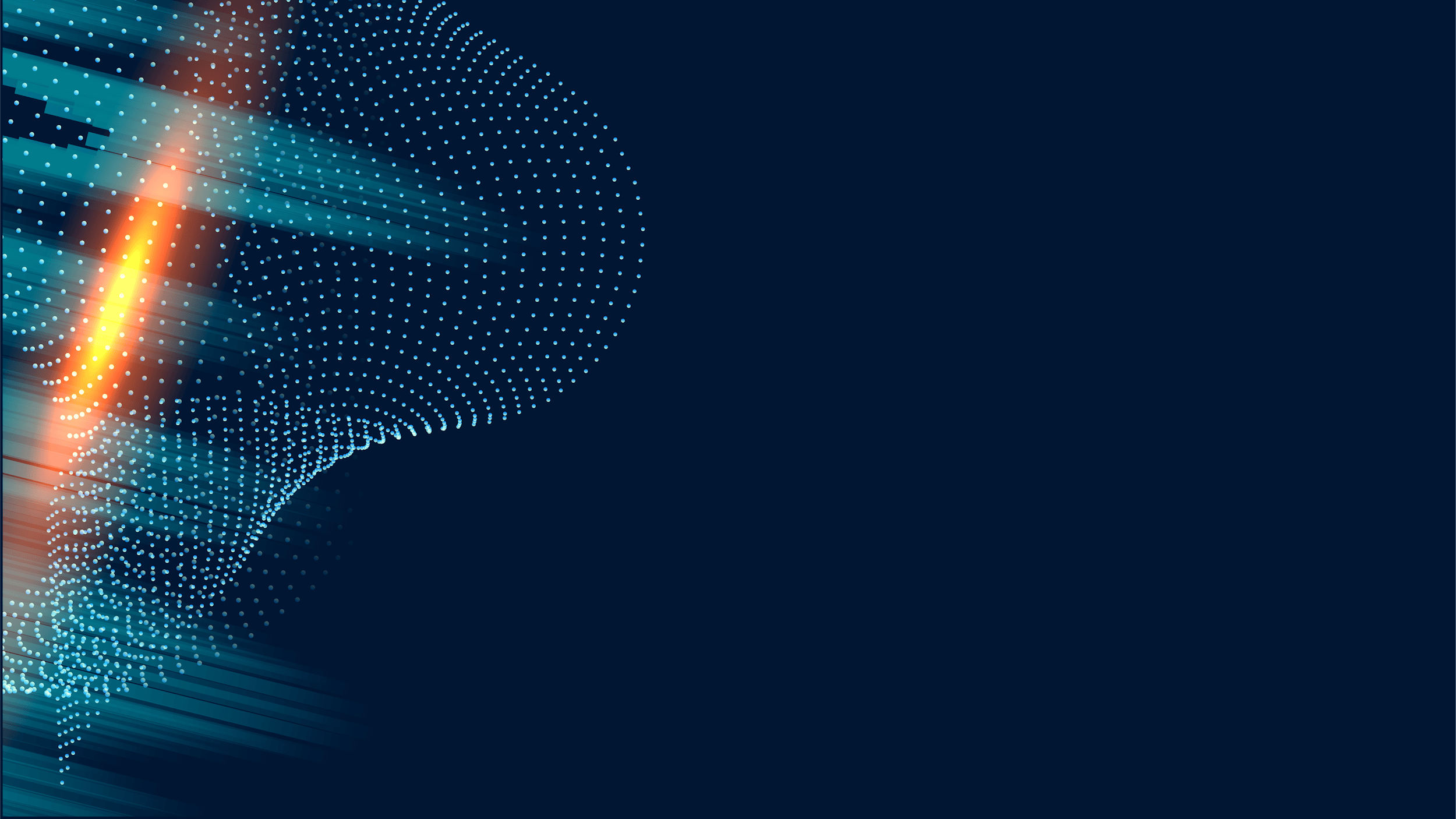 Автоматизация процессов
Автоматизация в печатной индустрии значительно повышает эффективность. Использование роботизированных систем и программного обеспечения для управления процессами позволяет снизить ошибки и ускорить выполнение заказов.
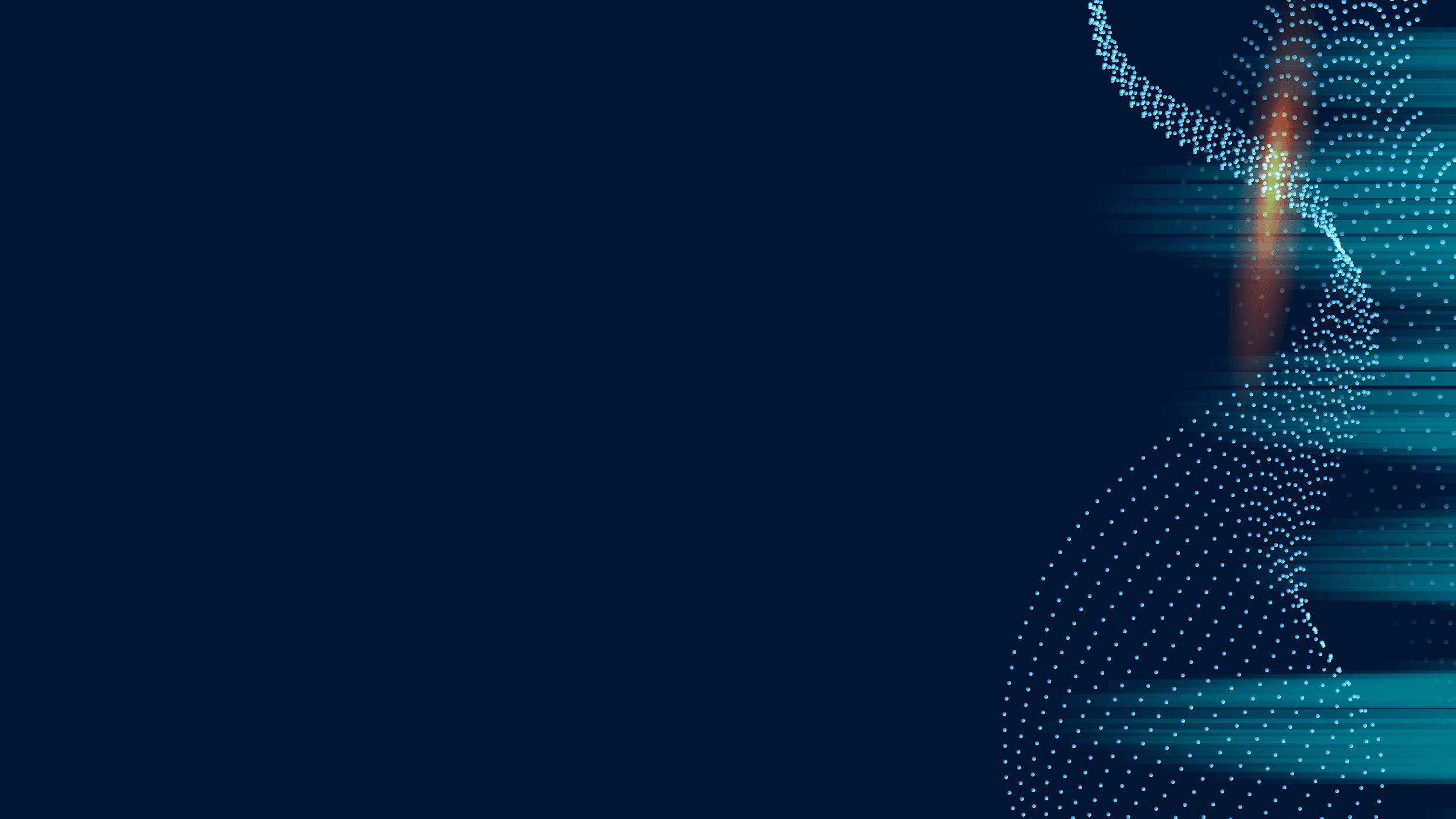 Персонализация продукции
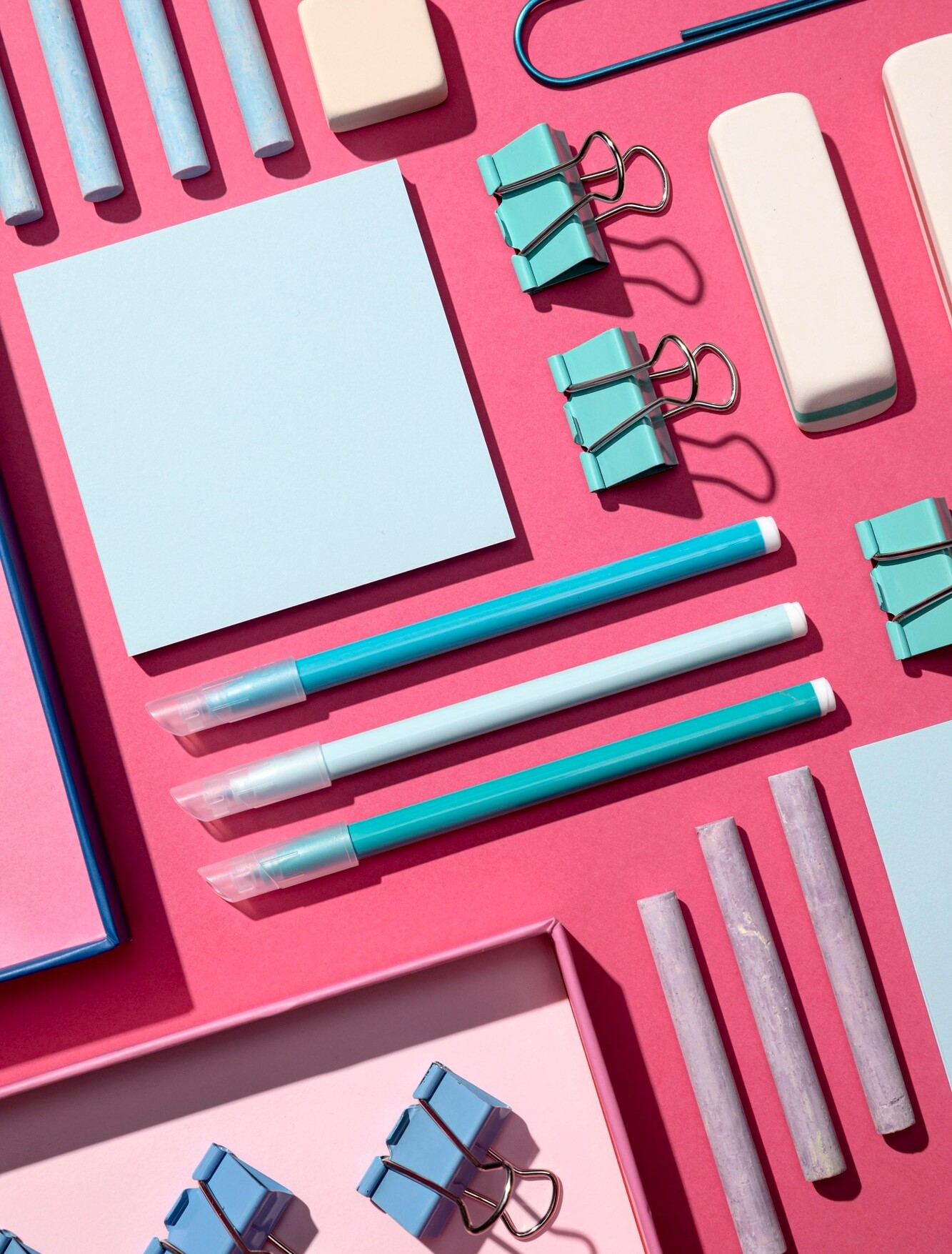 Персонализация печатной продукции становится все более важной.
Клиенты требуют уникальные решения, а современные технологии позволяют быстро и эффективно создавать индивидуализированные продукты, что увеличивает конкурентоспособность.
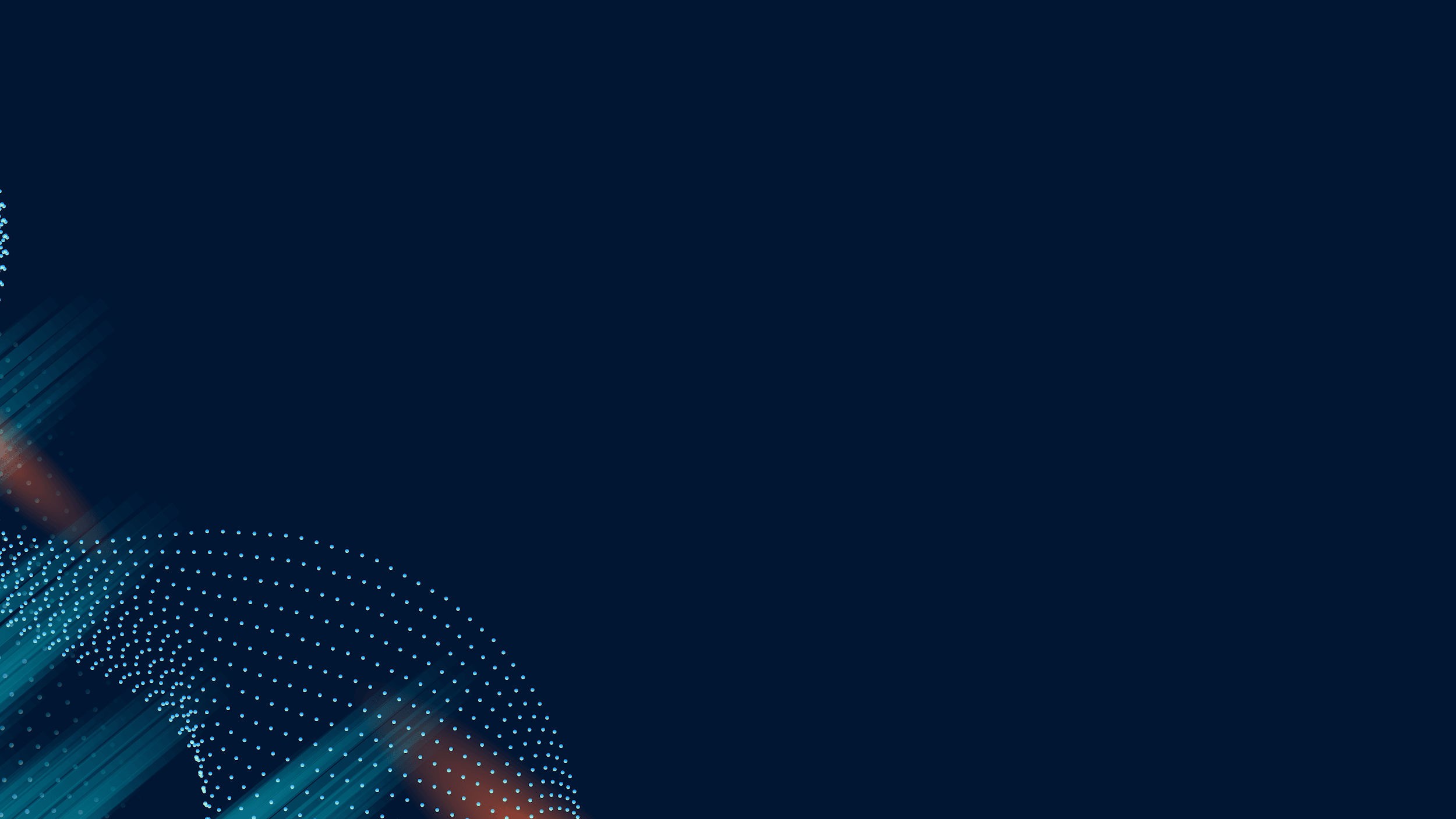 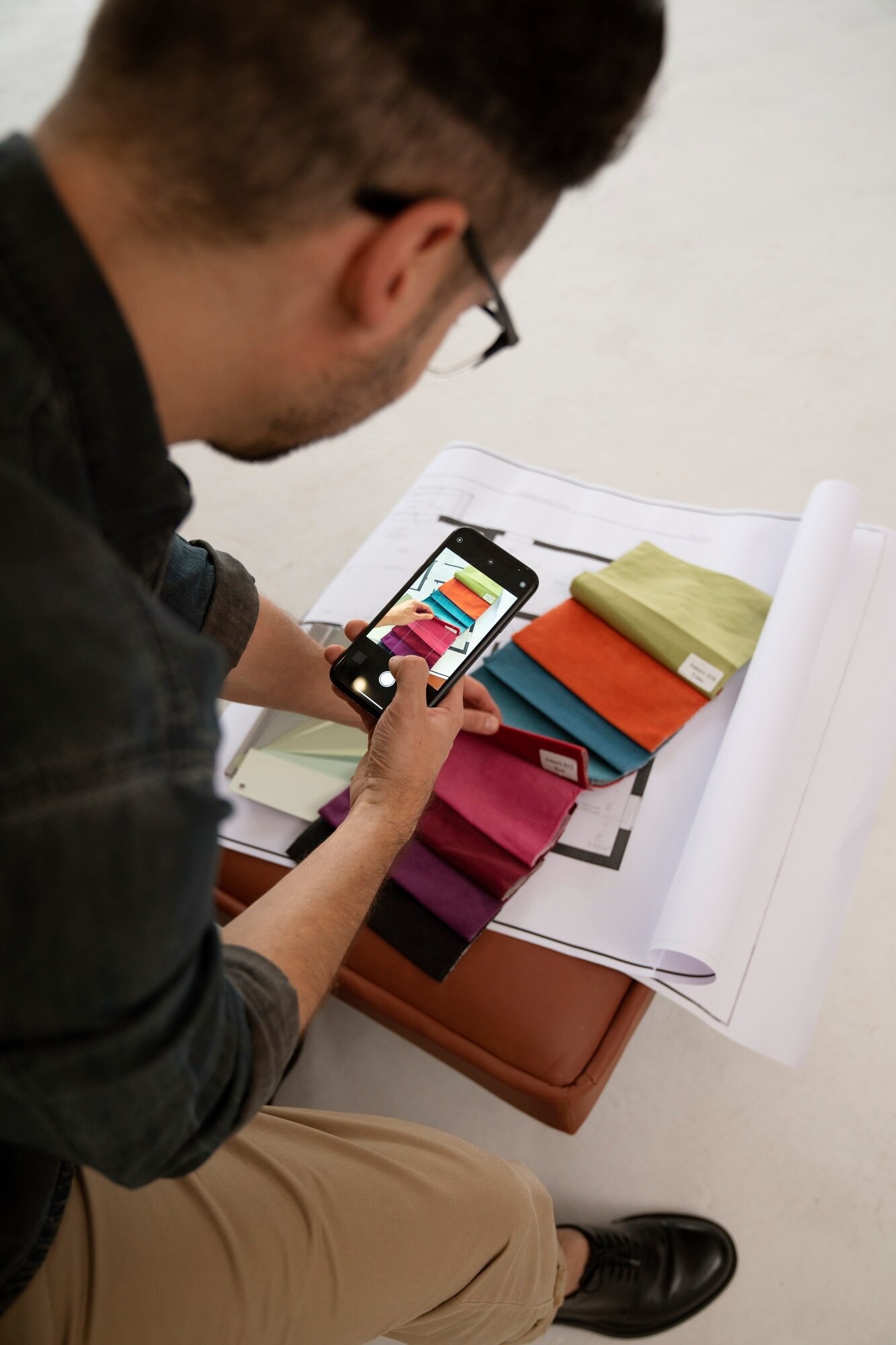 Мобильные приложения
С развитием технологий, мобильные приложения становятся важным инструментом для заказа печатной продукции. Они упрощают процесс взаимодействия с клиентами и позволяют легко управлять заказами и дизайном.
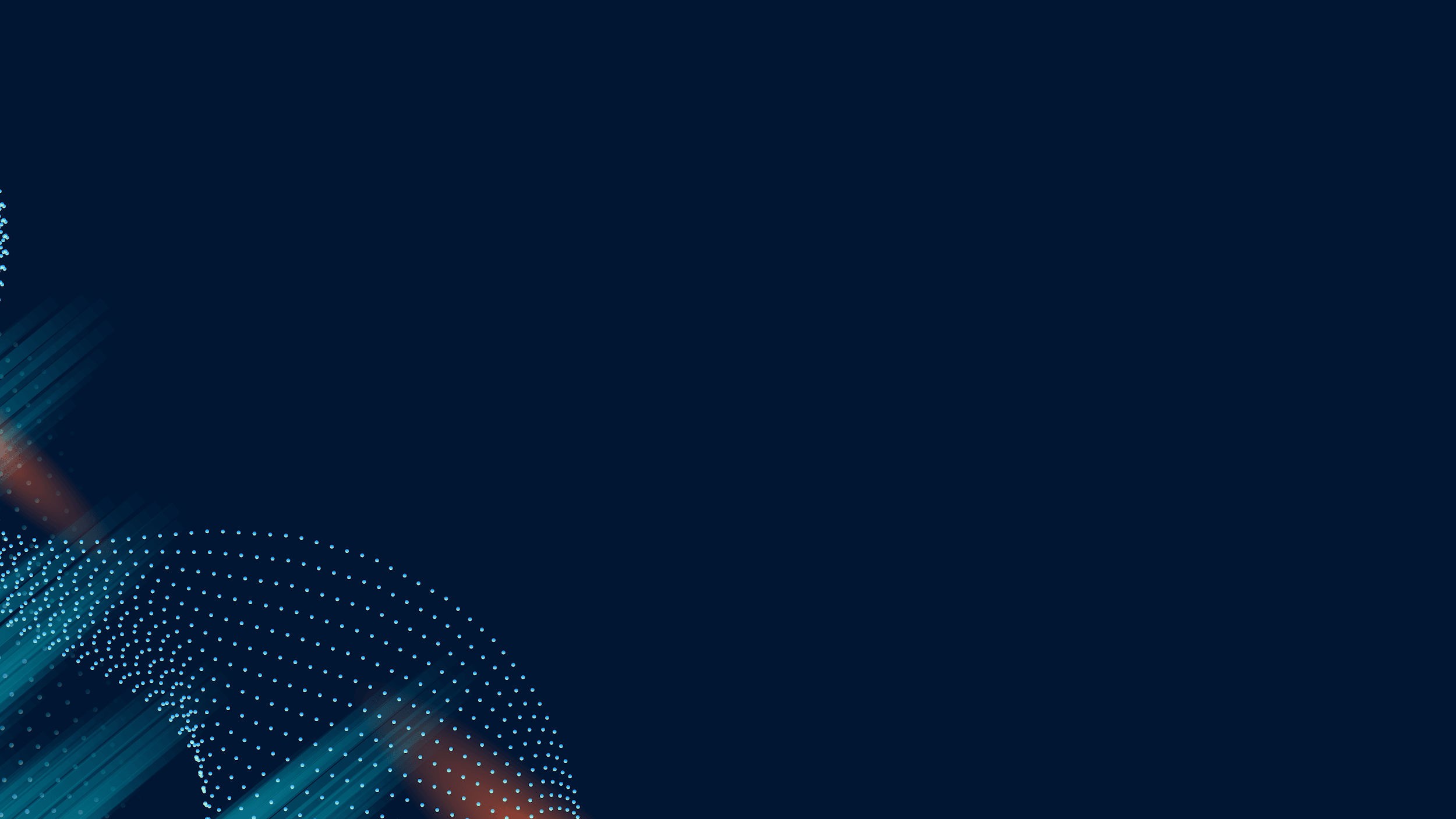 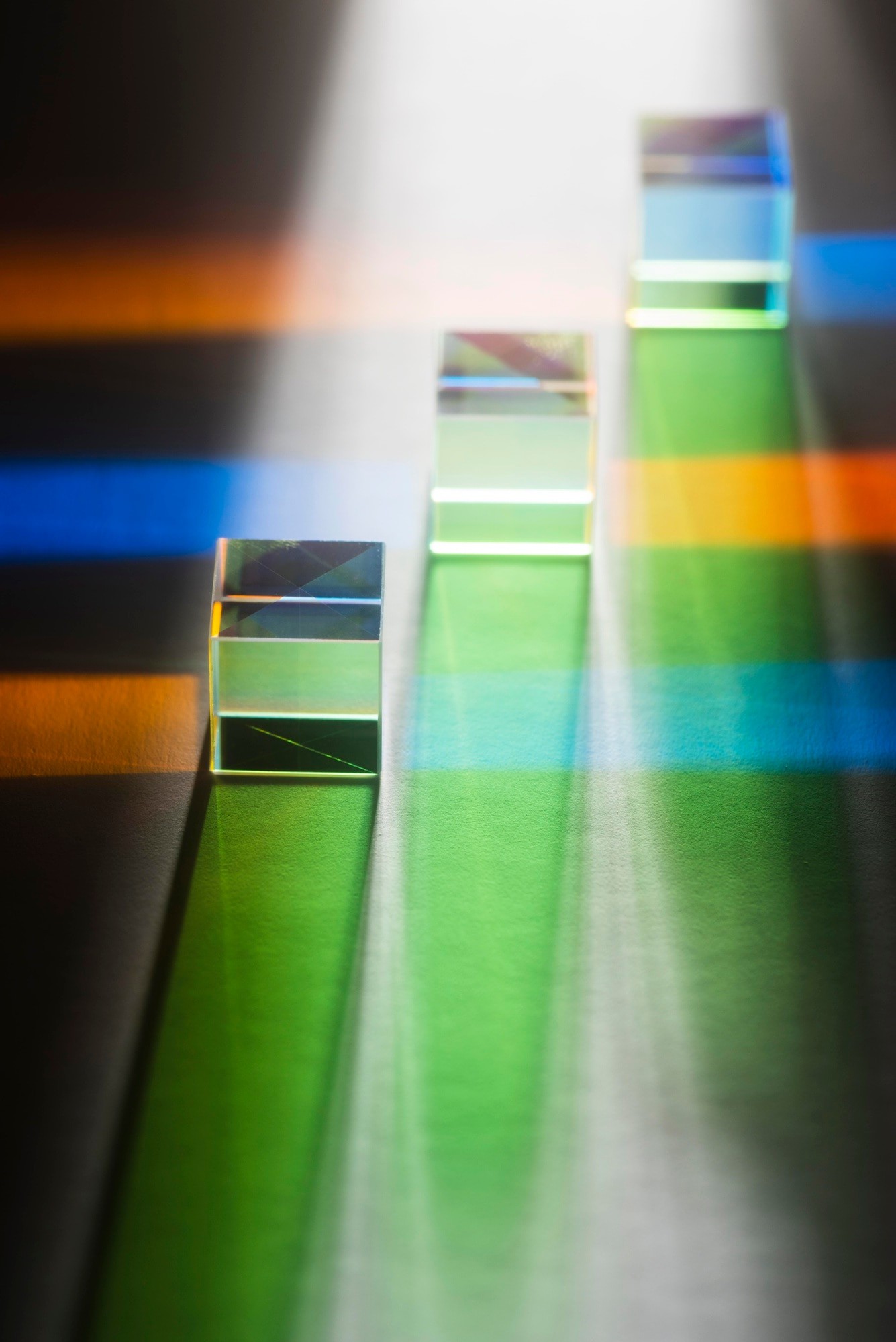 Тенденции рынка
На российском рынке печатной продукции наблюдаются новые тенденции.
Увеличение спроса на экологичные и
персонализированные продукты, а также внедрение цифровых решений формируют новые стандарты в отрасли.
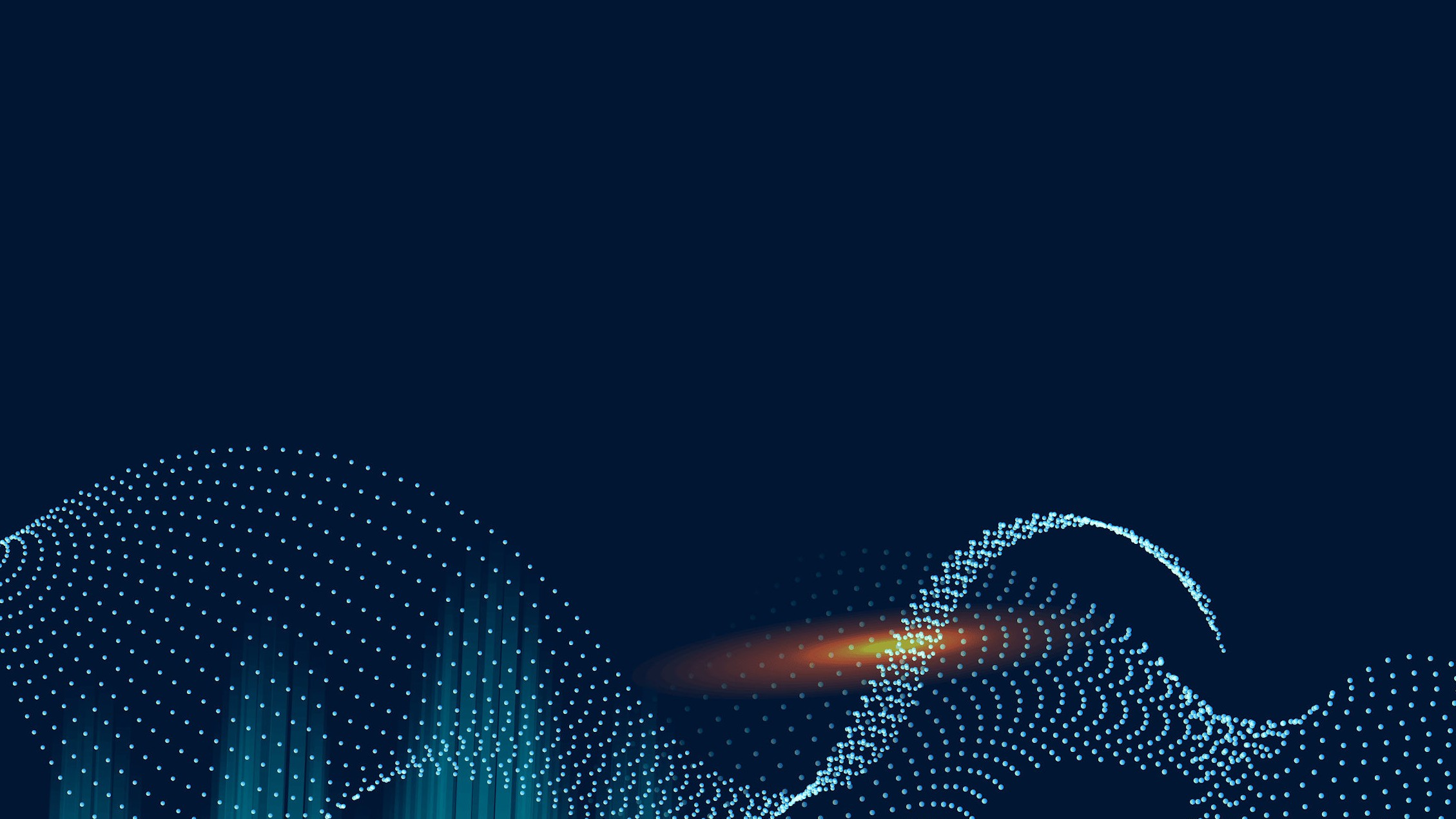 Заключение
Современные технологии и тенденции в печатной
продукции	в	России	открывают	новые
возможности для бизнеса. Инновации, экология и
персонализация     становятся     основными приоритетами, определяющими будущее отрасли. Следует внимательно следить за изменениями на рынке.